Ausstellung des BUND     „Wildbienen fliegen auf Niedersachsen“ im Naturinformationszentrum Langenhagen (NIL)im alten Wasserturm anlässlich des 45 jährigen Bestehens der NVL                                                                 					 08.03.2023
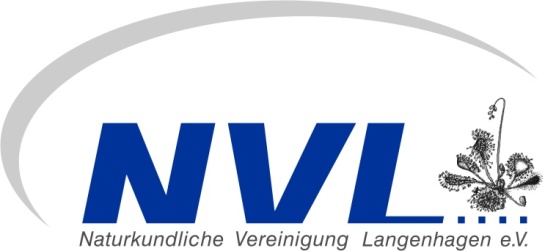 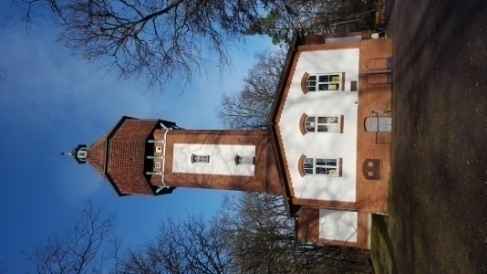 Blauschwarze Holzbiene (Xylocopa violacea)
Foto: H.-J. Sessner
Die Wildbienenausstellung ist als stellvertretendes Beispiel für die Unzahl weiterer bedrohter Arten auf unserer Erde zu verstehen! 

Dazu muss man die Wildbienen in den ganz großen Zusammenhang einordnen.

Dieser Zusammenhang ist 

        Klimaerwärmung und Artensterben!
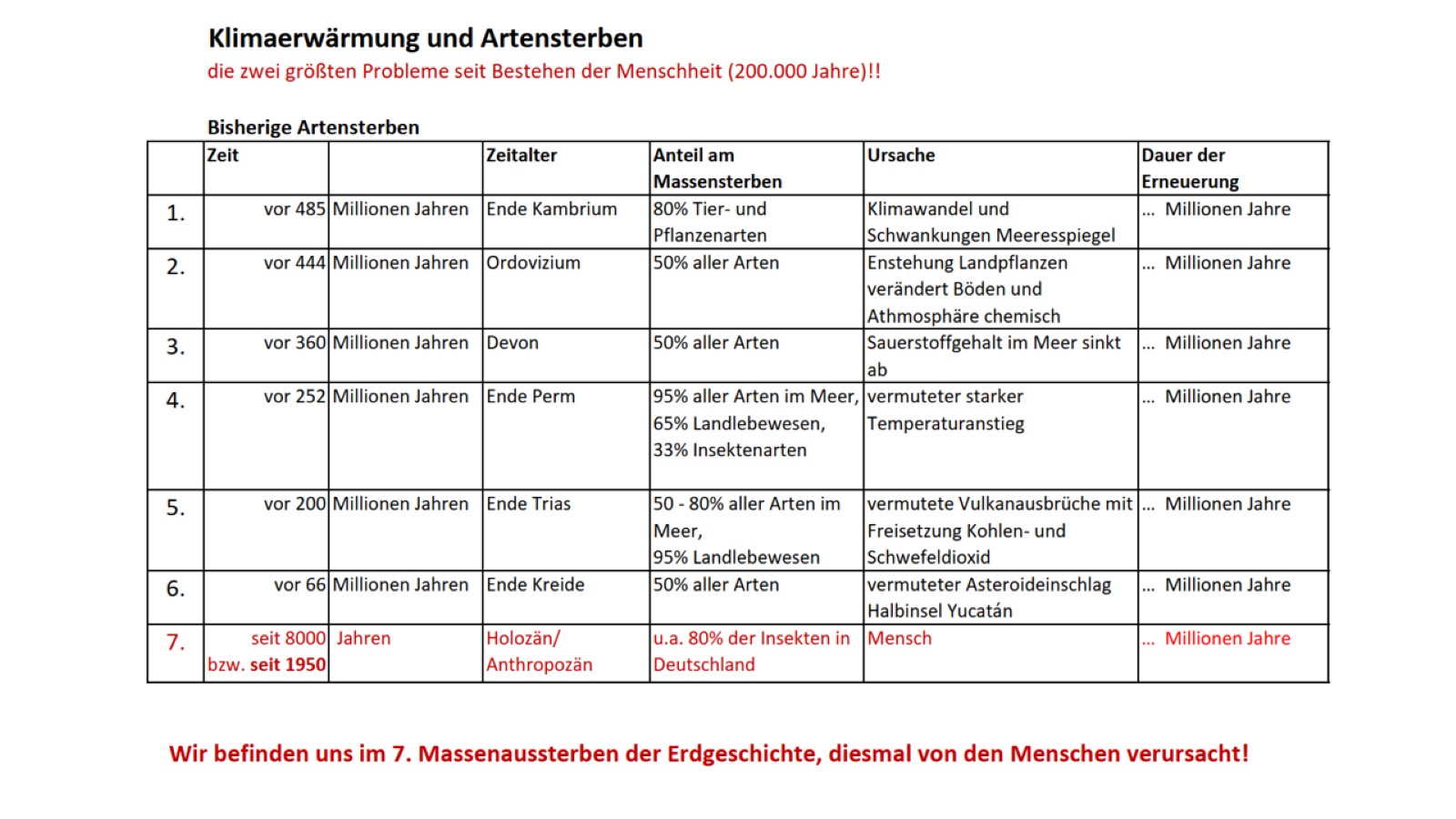 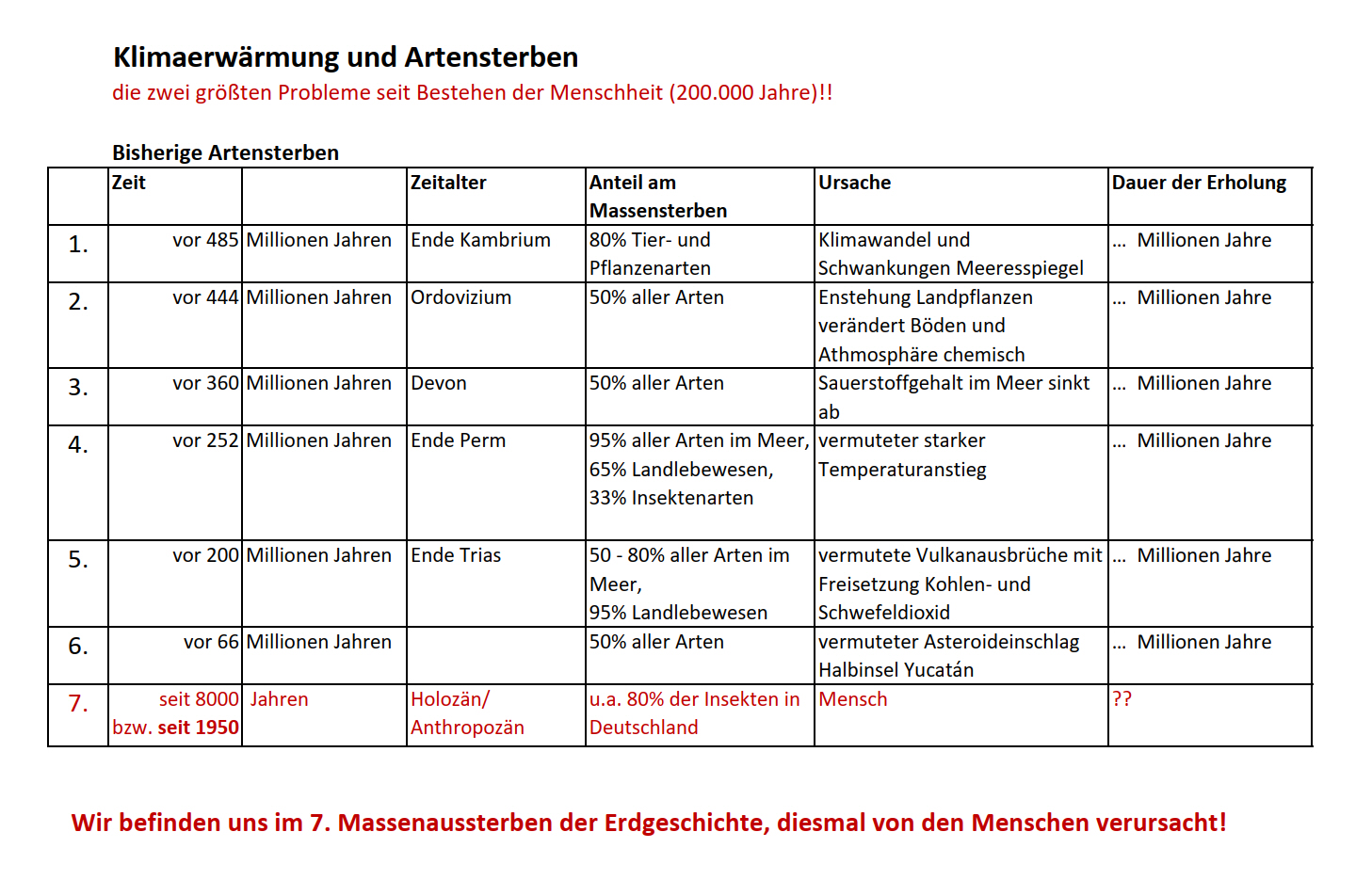 Quelle:  Buch von Dirk Steffens: „Projekt Zukunft“
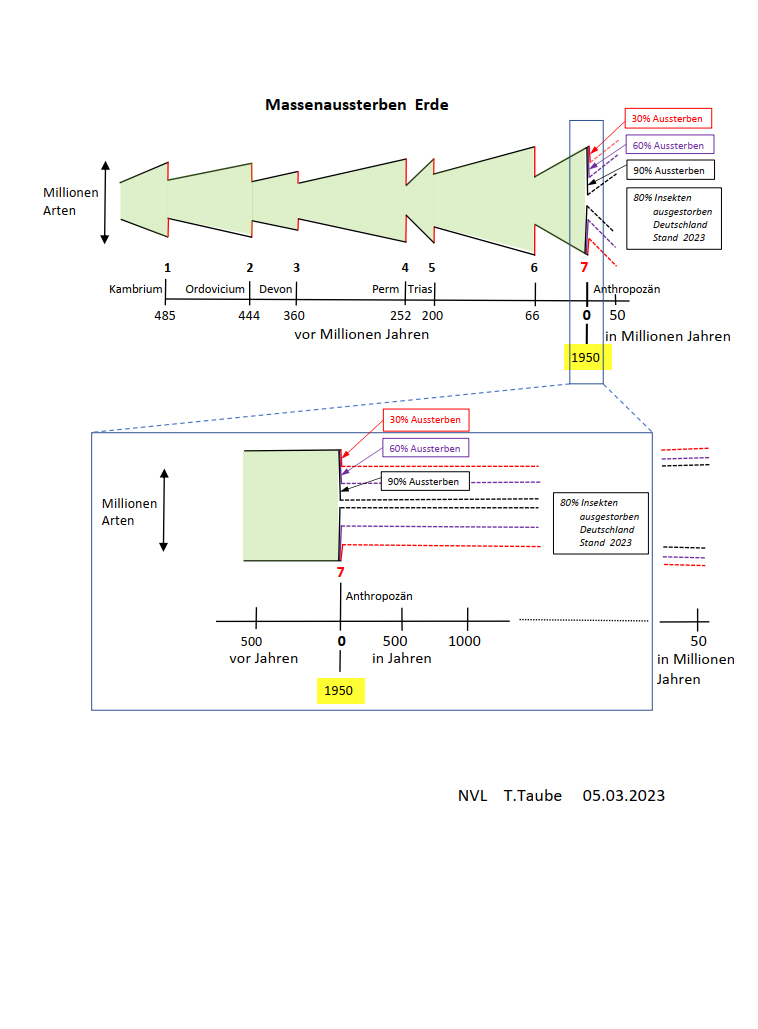 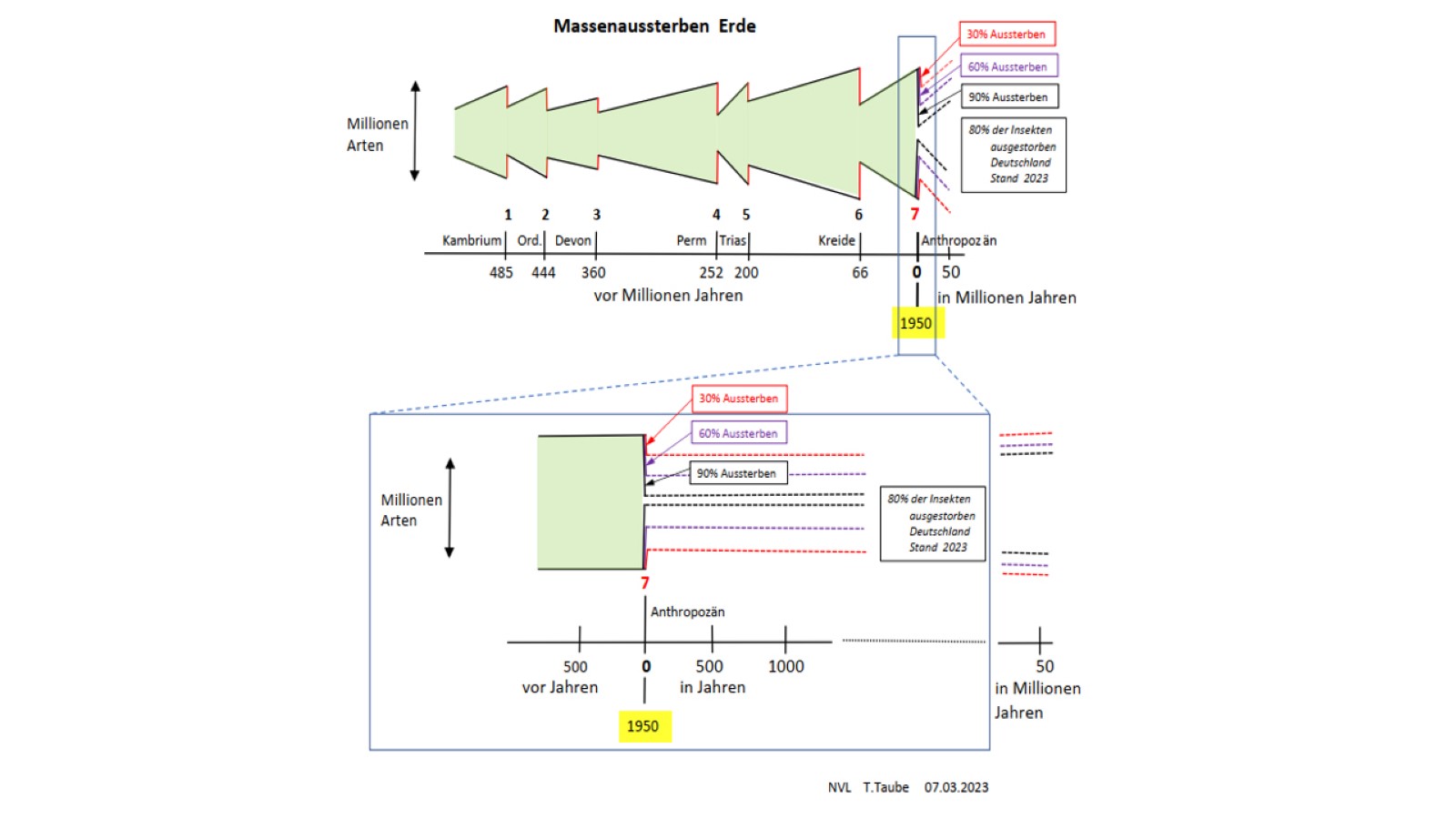 Die Artenvielfalt  der Erde

Anzahl Arten 
Pflanzen und Tiere                                 Erde		      			   1,3 – 1,8   Millionen
Pflanzen und Tiere                                 Deutschland                             72.000
Gefährdete Arten                                   Erde                                           41.000   =  2,3 – 3,2 %
Gefährdete Arten                                   Deutschland                               7.000   =     9,8 %


Wildbienen
Anzahl Arten                                          Erde                                           30.000
Anzahl Arten                                          Deutschland                                  550
Anzahl ausgestorben                            Deutschland                                    41
vom Aussterben bedroht                     Deutschland                                    31    =    5,6 %
gefährdet                                                Deutschland                                  197    =  35,8 %

Pflanzen mit Fremdbestäubung         Erde                                                 80  %
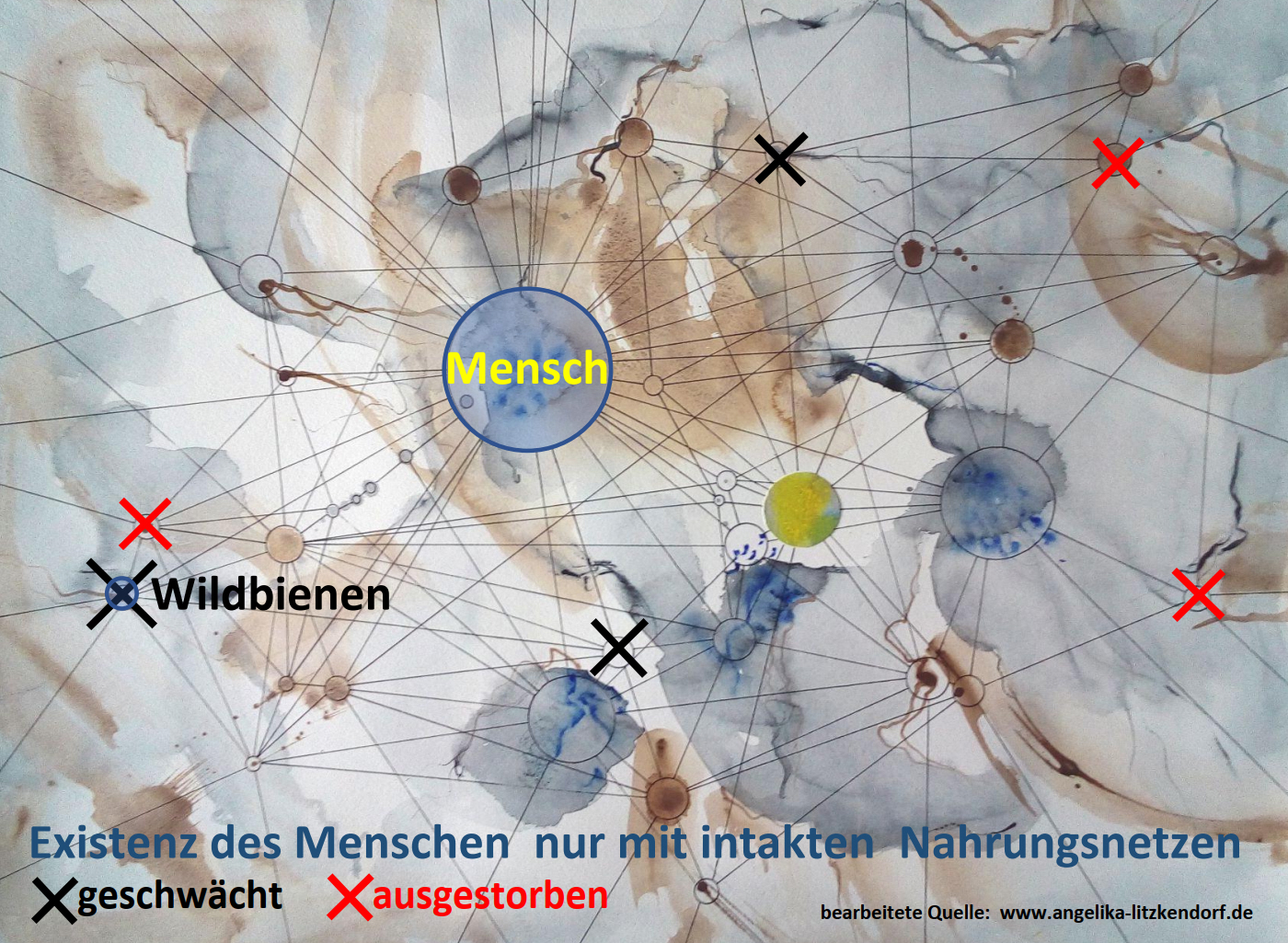 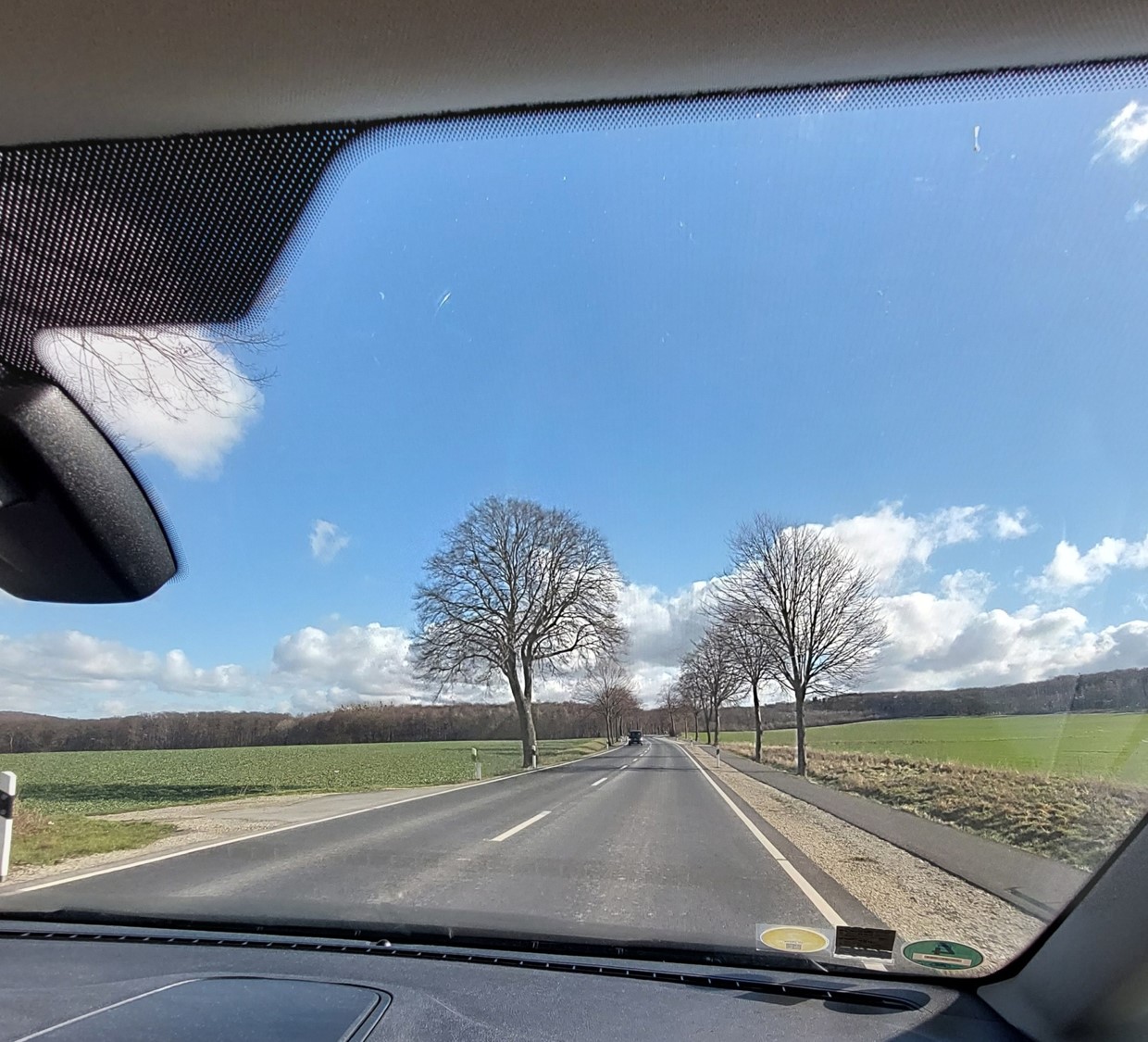 Windschutzscheibe 
eines Autos heute 
- Insektenfrei - !!!!!
Foto: T. Taube, NVL
Leere Regale bei Penny in Langenhagen als Folge fehlender Bienen   Projekt des NABU Langenhagen 2018
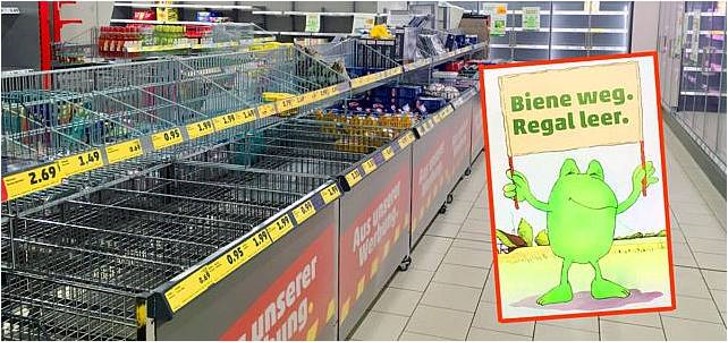 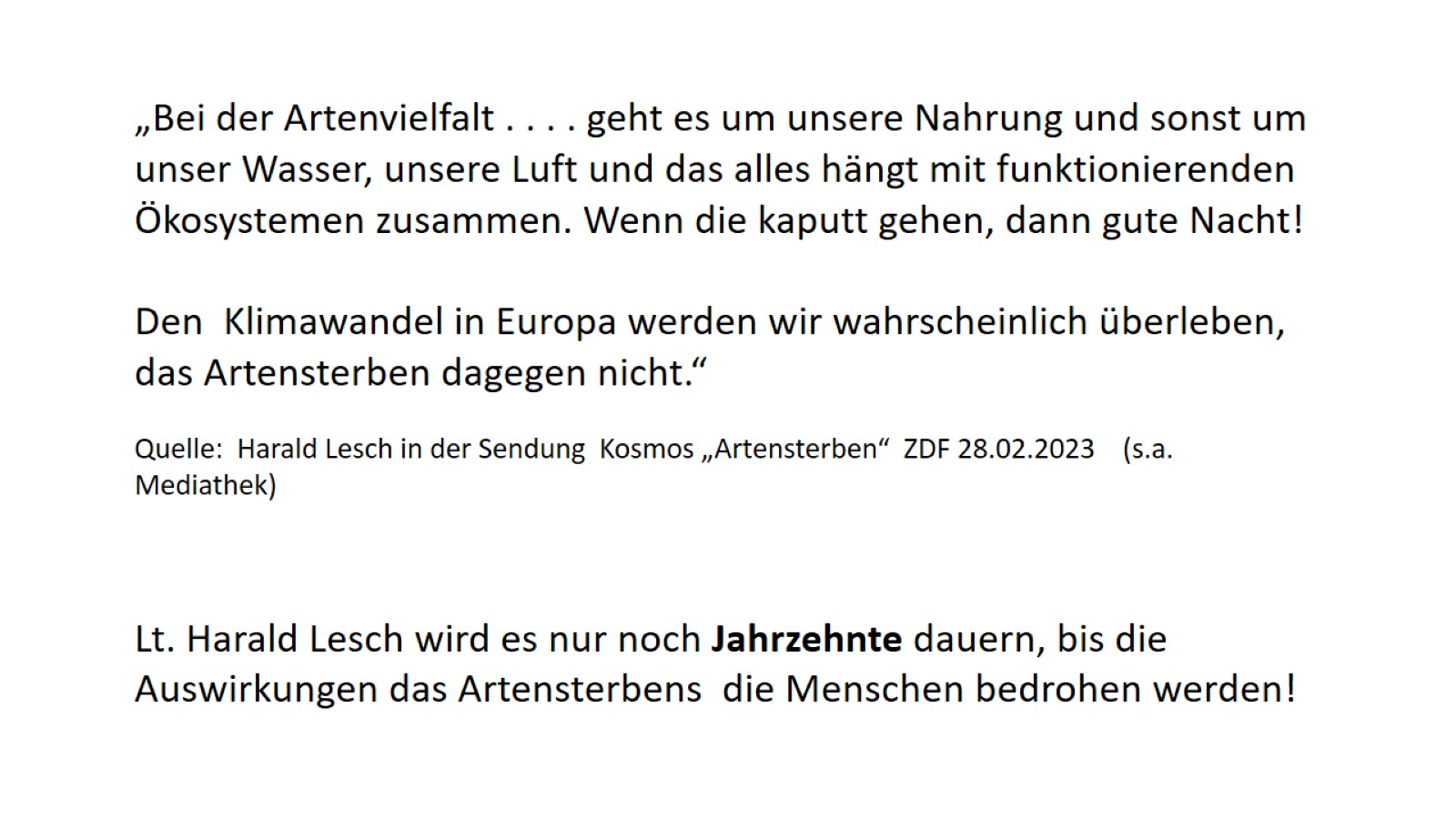 „Bei der Artenvielfalt . . . . geht es um unsere Nahrung, unser Wasser, unsere Luft und das alles hängt mit funktionierenden Ökosystemen zusammen. Wenn die kaputt gehen, dann gute Nacht!

Den  Klimawandel in Europa werden wir wahrscheinlich überleben,
das Artensterben dagegen nicht.“ 

Zitat:  Harald Lesch in der Sendung  Kosmos „Artensterben“  ZDF 28.02.2023    (s.a. Mediathek)



Lt. Harald Lesch wird es nur noch Jahrzehnte dauern, bis die Auswirkungen das Artensterbens  die Menschen bedrohen werden!
Was haben wir als NVL bisher getan?
Bisherige Projekte der NVL zum Klima- und Artenschutz
Klimaschutz
Seit 1978  ca. 90 ha entkusselt (Baumentfernung auf Moorflächen) im Bissendorfer-, Helstorfer- und Otternhagener Moor, um die CO²-Aufnahme der Moore zu erhalten und zu verbessern. Unsere Einsätze erbrachten eine CO²- Bindung von ca. 23.700 t (www.moorfutures.de/konzept/downloads/).
  Moore haben eine extrem gute Speicherwirkung für CO²!
 -    Schulprojekte „Plant for the planet“ im Wassereinzugsgebiet Fuhrberger Forst
 -    Jugendwaldprojekte in Zusammenarbeit mit den Forstämtern
Die Klimaerwärmung verstärkt zusätzlich das Artensterben, deshalb ist Klimaschutz auch Artenschutz, u.a. der Wildbienen!
Artenschutz
 -    Nistkästen, Futterkästen, Insektenhotels, …  u.a. für Wildbienen in Kooperation mit vielen  Schulen
Gebäudebrüterprogramme im Turm (Waldkäuze, Dohlen, Turmfalken) und im Oertzeweg    
      (Mauersegler, Stare, Mehlschwalben)
Jährliche Mooreinsätze mit Schulklassen und dem BioLAB
Man liebt nur, was man kennt, man schützt nur, 
was man liebt!
Was können wir als NVL weiter tun?

In Langenhagen bietet sich eine fast historische Möglichkeit:

Im Gesamtrahmenplan Langenhagen stehen finanzielle Mittel von EU, Bund und Land u.a. für die Sanierung des Stadtparks bereit.

Das Pumpenhausgelände unmittelbar vor der Haustür des Wasserturms der NVL steht nach 50 Jahren Taubenzuchtbetrieb gerade jetzt wieder frei zur Verfügung.

Hier ließen sich diverse Projekte zum Klima- und Artenschutz mit Strahl- und Werbewirkung in die Region unter Leitung der NVL umsetzen.
Geplante Projekte der NVL zum Klima- und Artenschutz

Projekte auf dem Pumpenhausgelände im Gesamtrahmenplan Langenhagen Stadtpark
Artenschutz
 -    Nistkästen, Futterkästen, Insektenhotels, Igelkästen, Sandflächen, Ameisenfarm,
      Blühstreifen,
      für Wildbienen, Eichhörnchen, Igel und alle anderen Tiere!!!
 -   Pflanzflächen für heimische, bedrohte und seltene Pflanzen, Obstsorten und Kräuter
 -    Ausstellungen Evolution, Artensterben, Wasserstoff und Photovoltaik

Vermittlung naturwissenschaftlicher und Natur-Kenntnisse als Basis für      die Mitarbeit im Klima- und Artenschutz in diversen laufenden und geplanten Projekten
Botanik, Zoologie, Geologie, Bodenkunde, Wasser, Physik
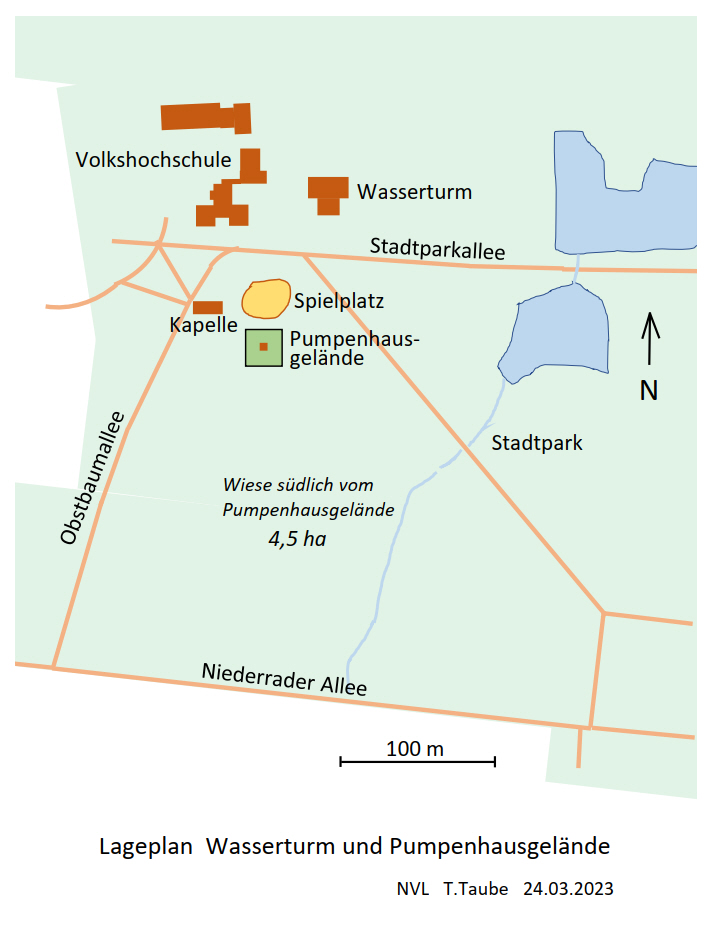